Pirate’s fruit salad!
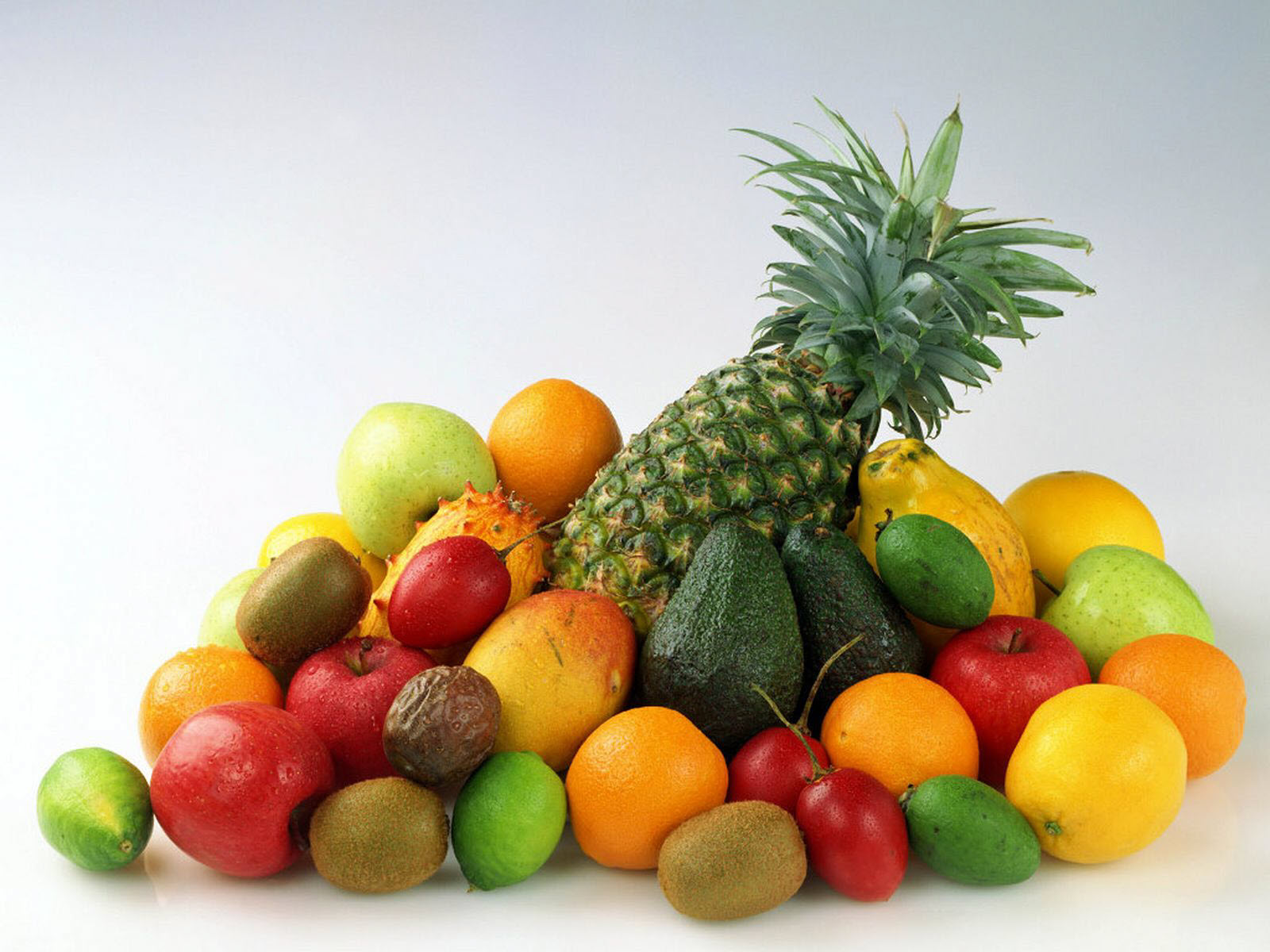 Учитель  английского языка
ГБОУ ООШ с. Заплавное
М.И. Анисимова
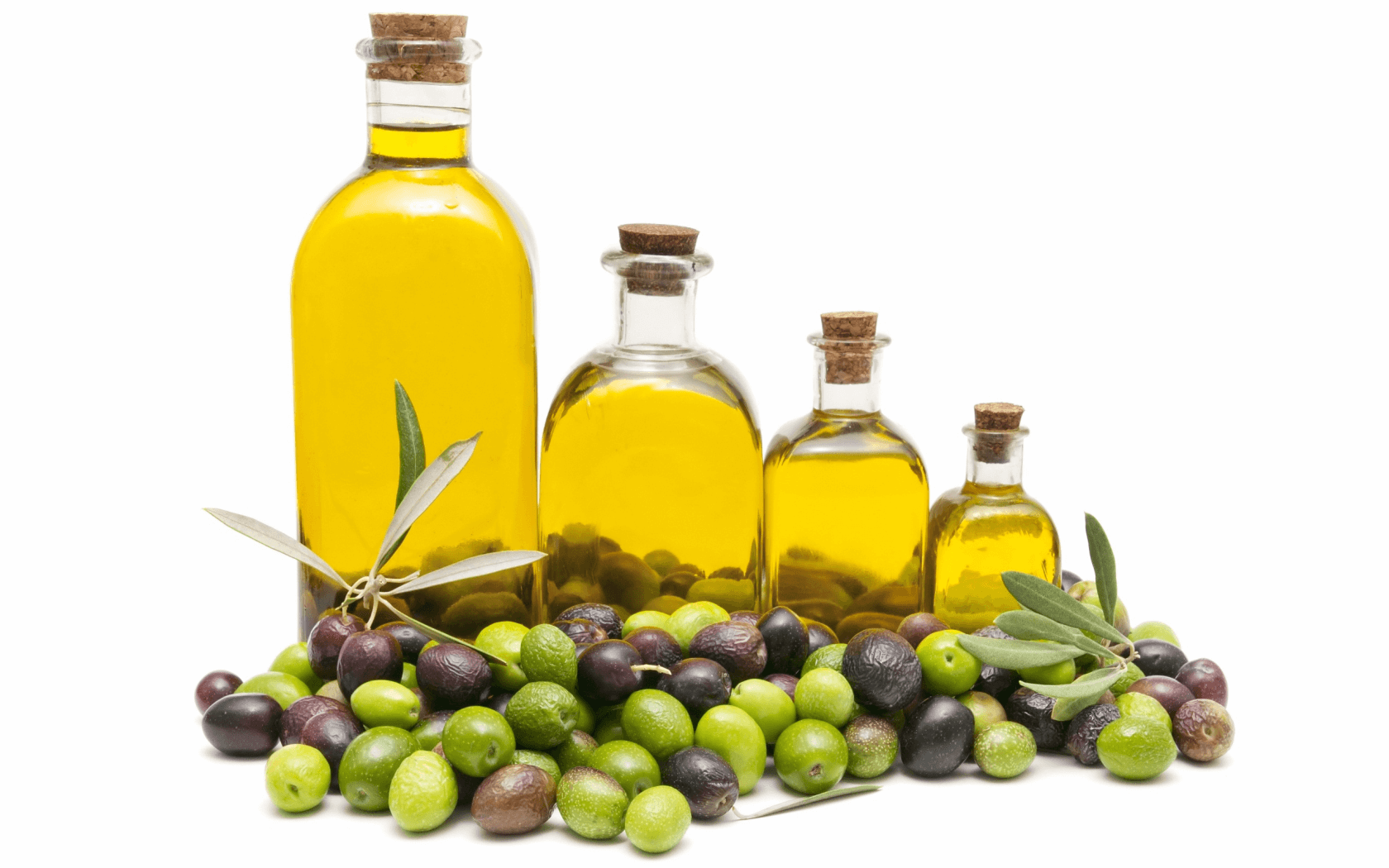 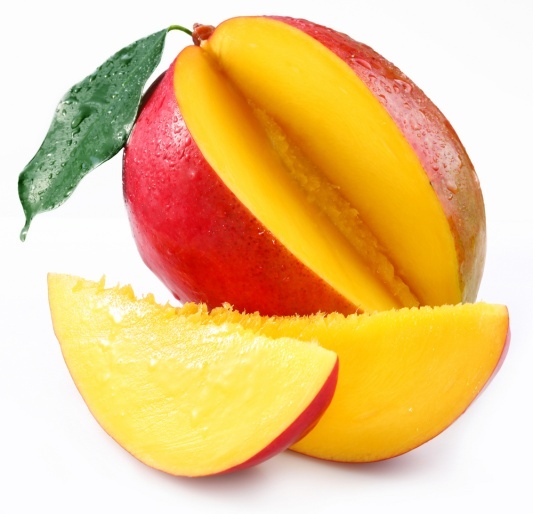 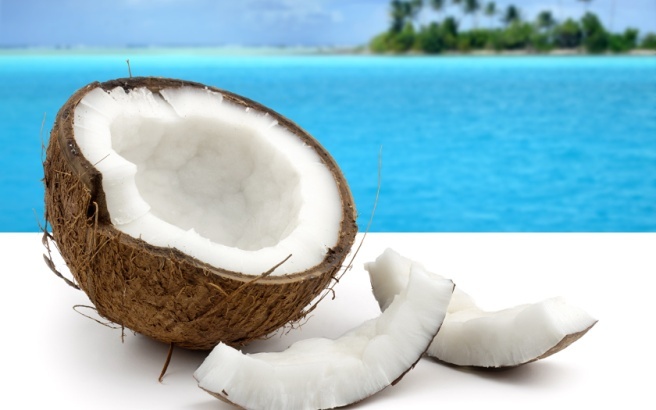 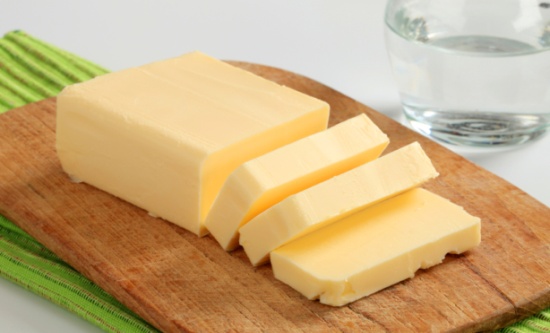 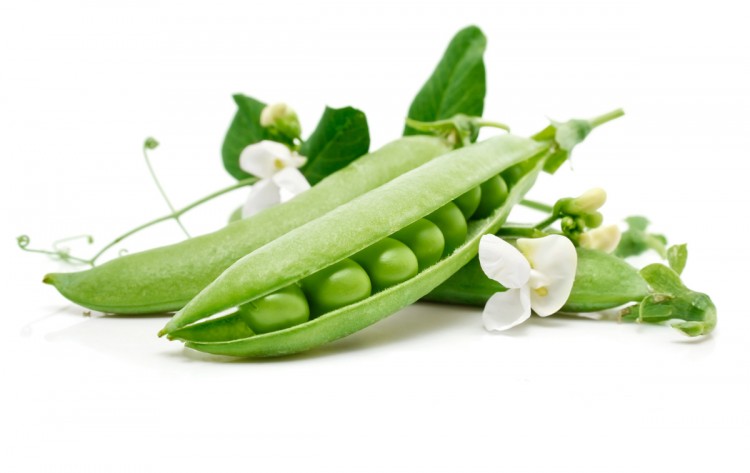 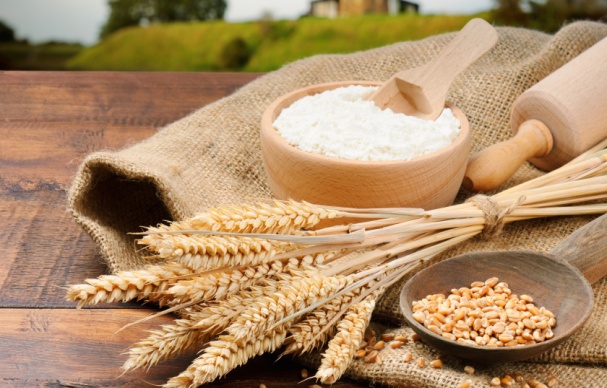 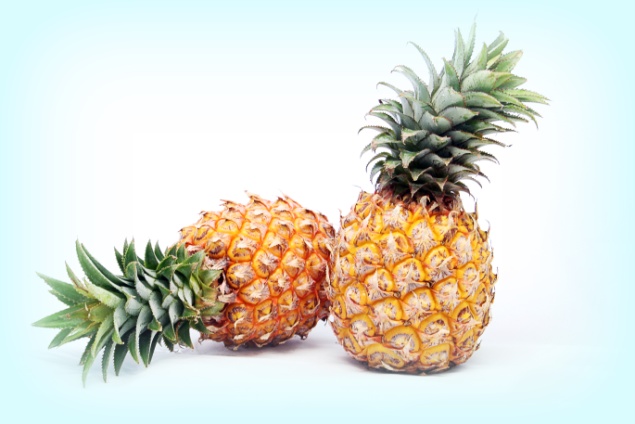 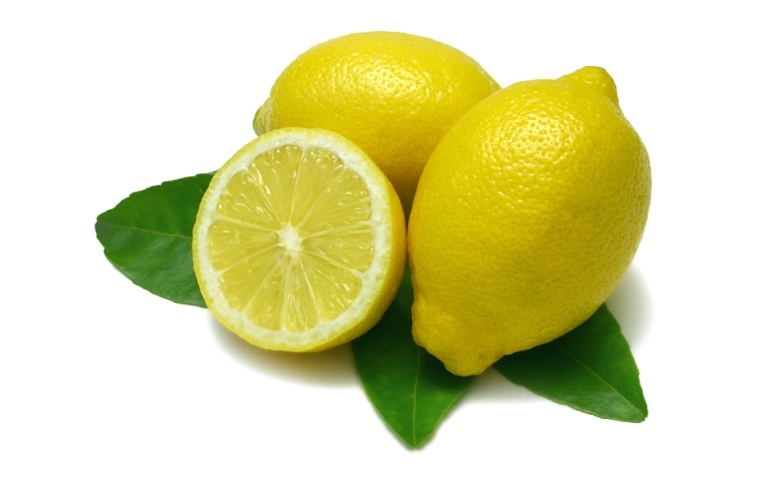 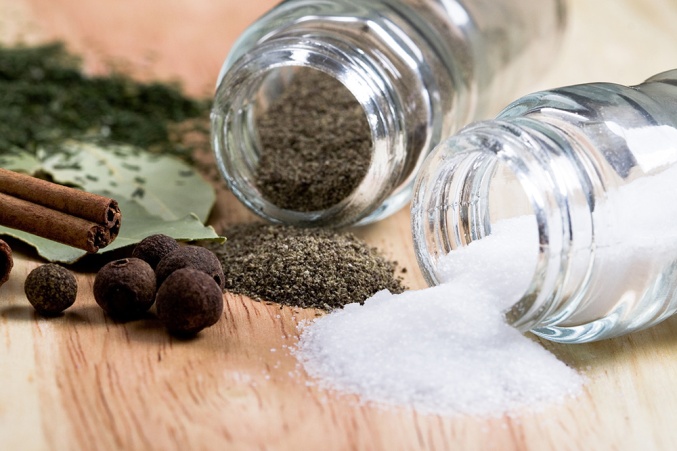 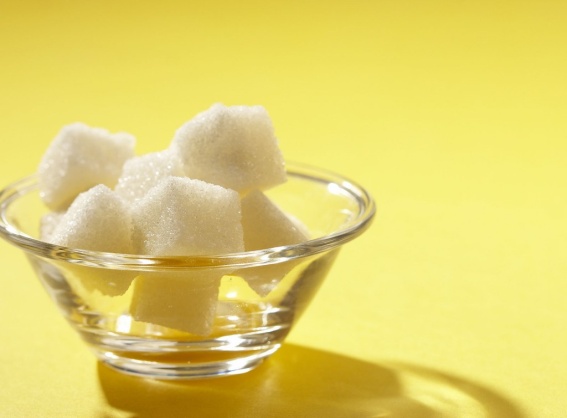 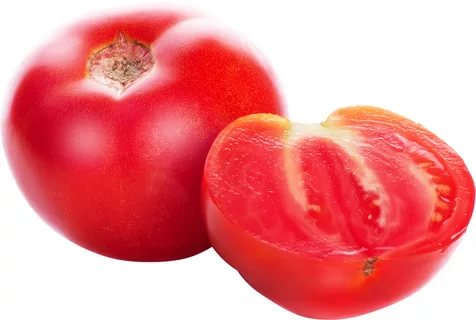 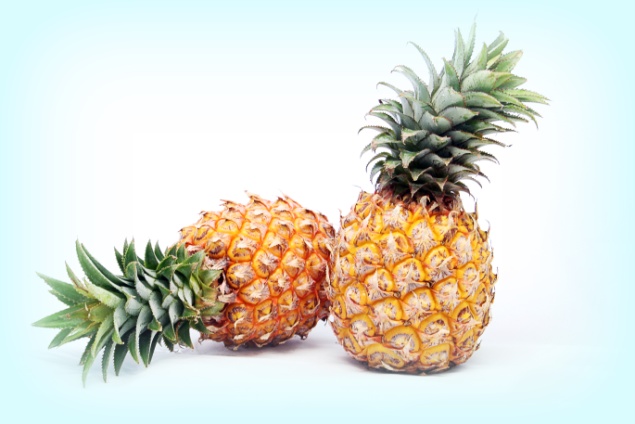 mloen                               epepiplan
lemon                                         pineapple
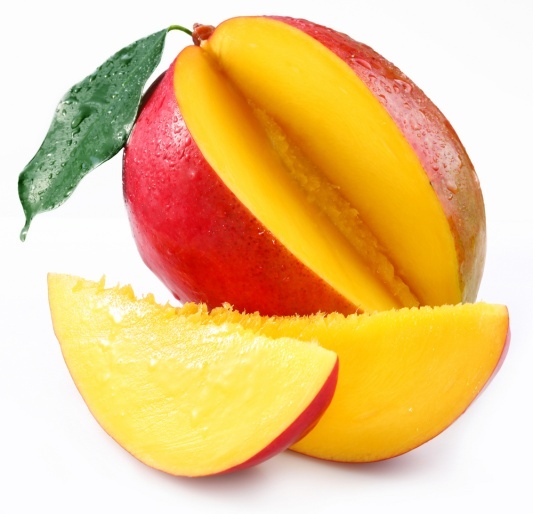 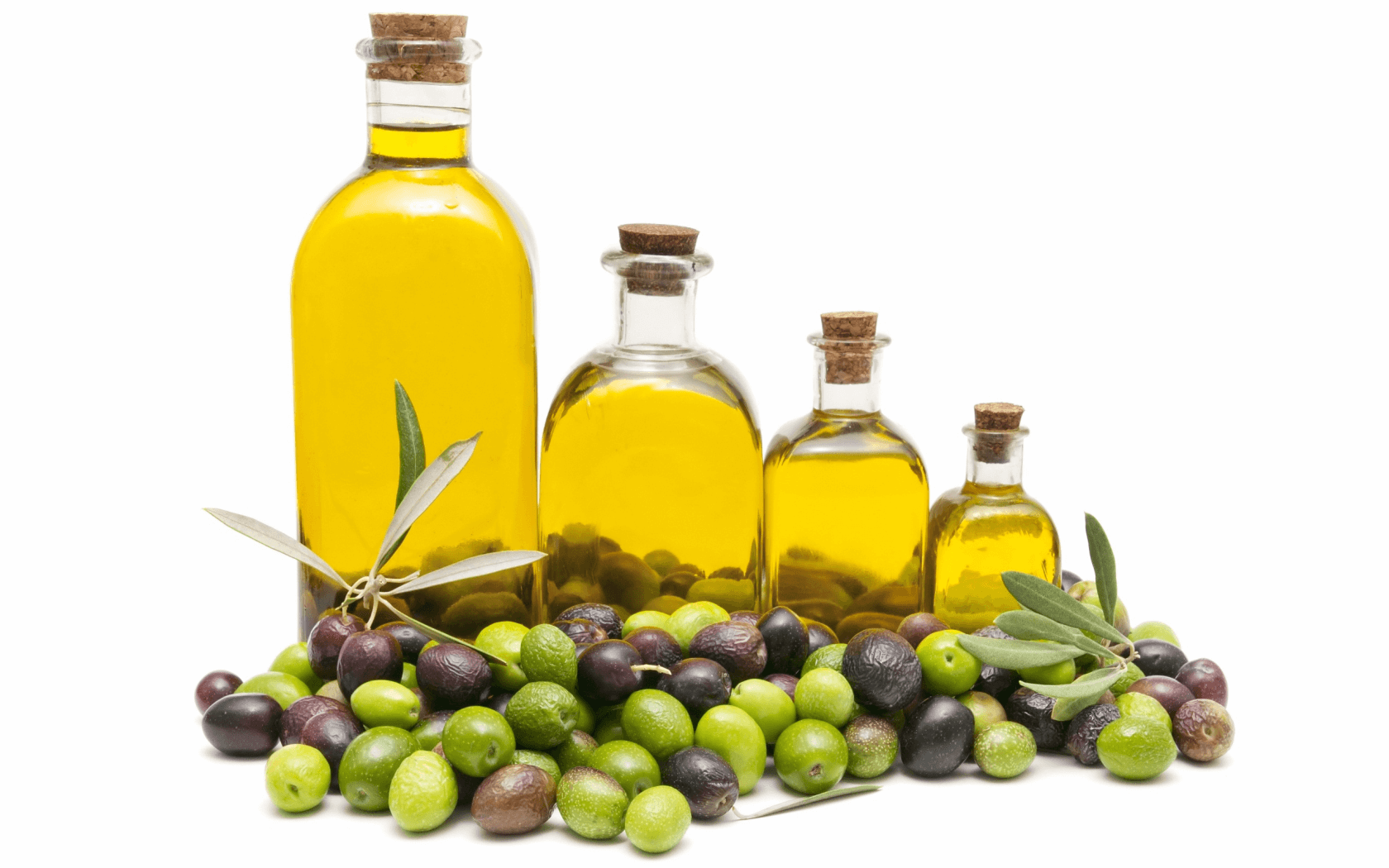 sbean                          olvielio                  ngoma
beans                          olive oil                     mango
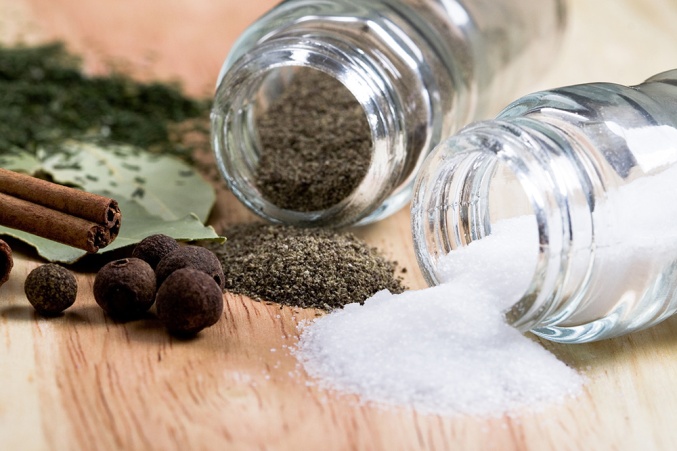 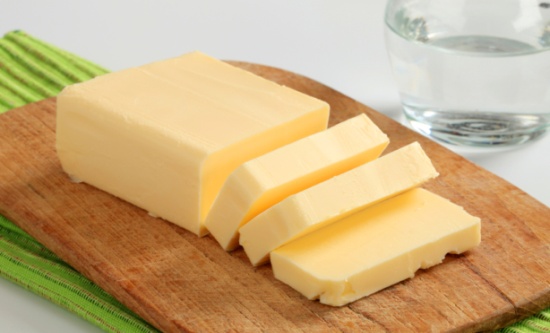 arsug                      tebutter             eeprpp          lsat
sugar                     butter                pepper                 salt
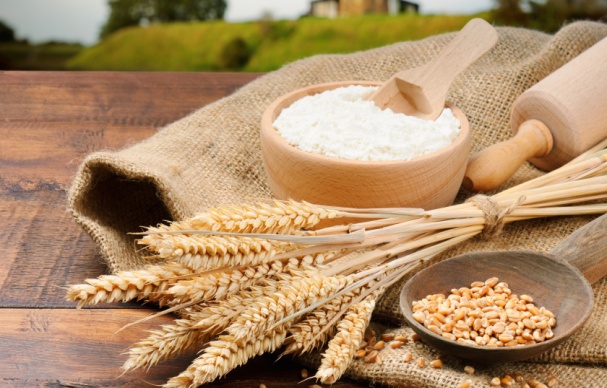 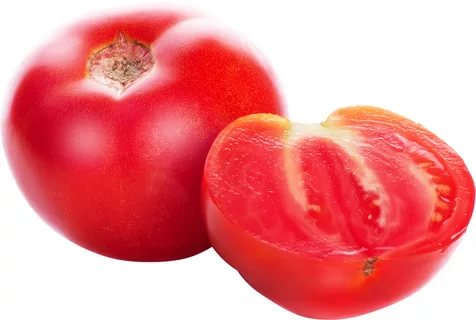 nootucc                   rfuol                           otmaot
coconut                   flour                         tomato
In the magic garden there are lots of oranges on the green mango tree.
How many mangos are there?
How much sugar are there?
We’ll jump so high, high, high,We’ll touch the sky, sky, sky
Use «much» or «many»!How ... lemons?How ... sugar?How ... flour?How ... coconut?How ... salt?How ... tomatoes?How ... juice?
I have got ______________ friends.I see ___________ cars in the street.Have you got _________ books?We don’t have __________ books at home.In the park you can see _________ trees.We don’t have _________ apple trees in the garden.There is __________ snow in winter in Russia.Children must drink __________ milk.Do you see ________ cars in the street?Have you got __________ sweets in the pocket?You must drink __________ juice.We must not eat __________ sweets.I don’t have __________ water in the glass.Do you read ___________ books?In my room I have not __________ pictures.In my classroom we have _______ pictures.My friend has got ____________ pencils.Can you see ________ animals in the zoo?There isn’t _________sugar in the tea.They don’t eat __________ fruit in winter.I have got ___________ pens in my pencil box.